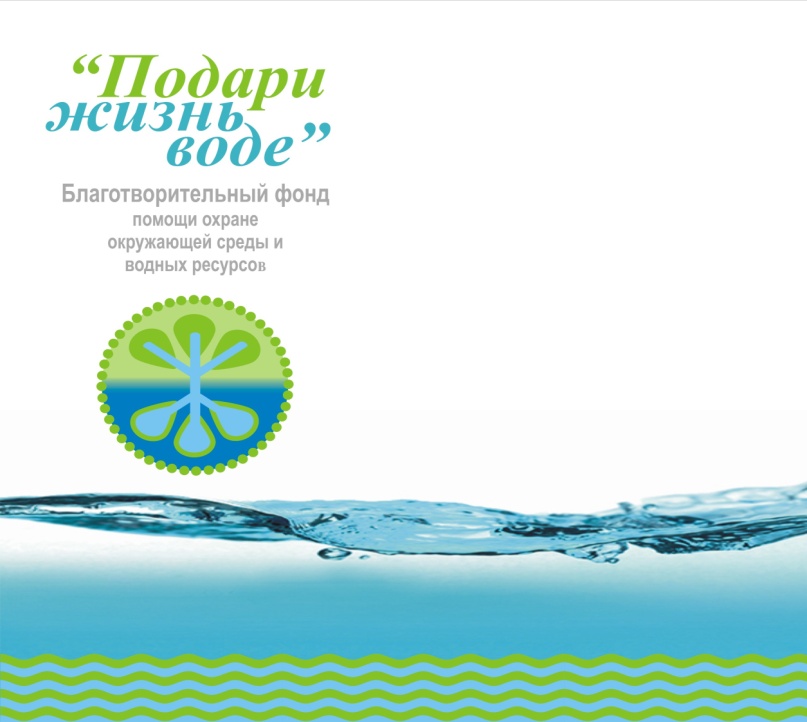 СОХРАНИМ ГИДРОСФЕРУ
экологическая квест-игра
Цель: формирования экологической культуры и
            ответственное отношение к  природе.
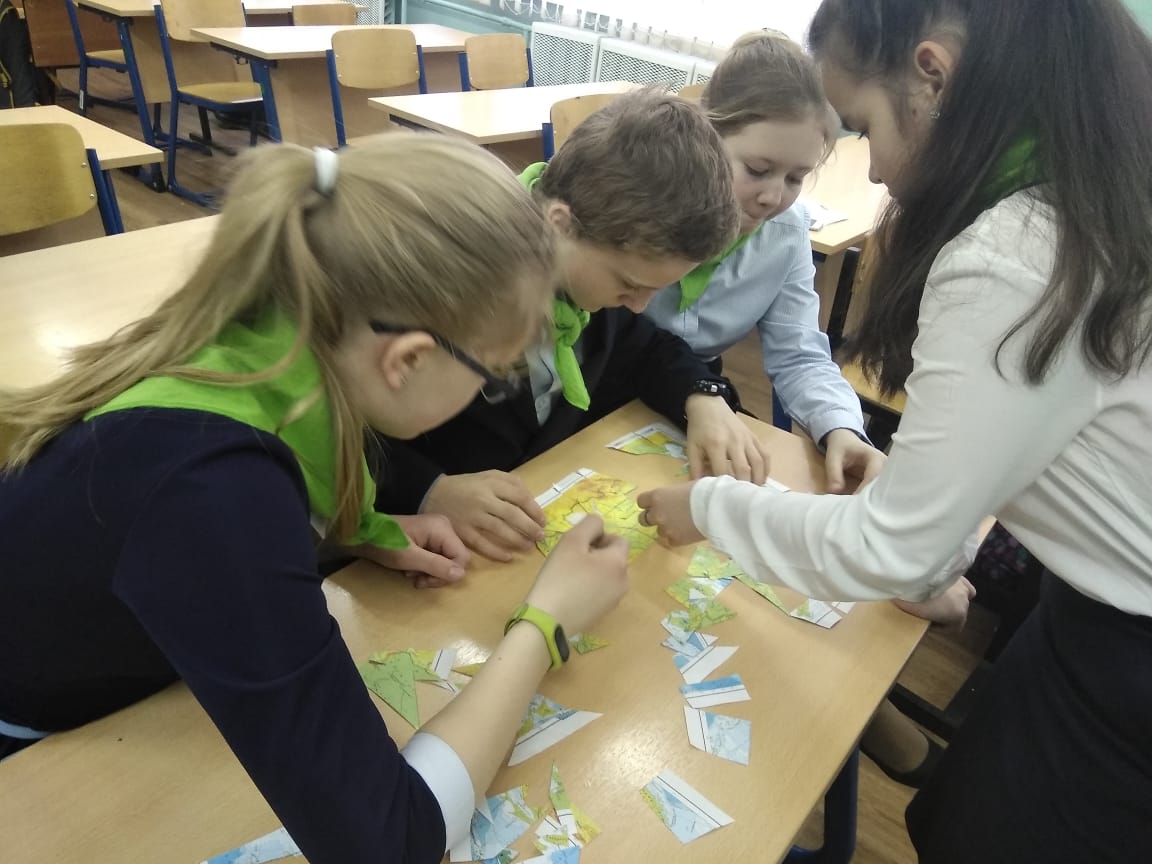 Участники: 
учащиеся  
5-х, 6-х, 7-х кл.
Количество: 
40 человек
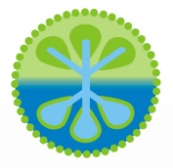 ПО МОРЯМ!
 
ПО ВОЛНАМ!
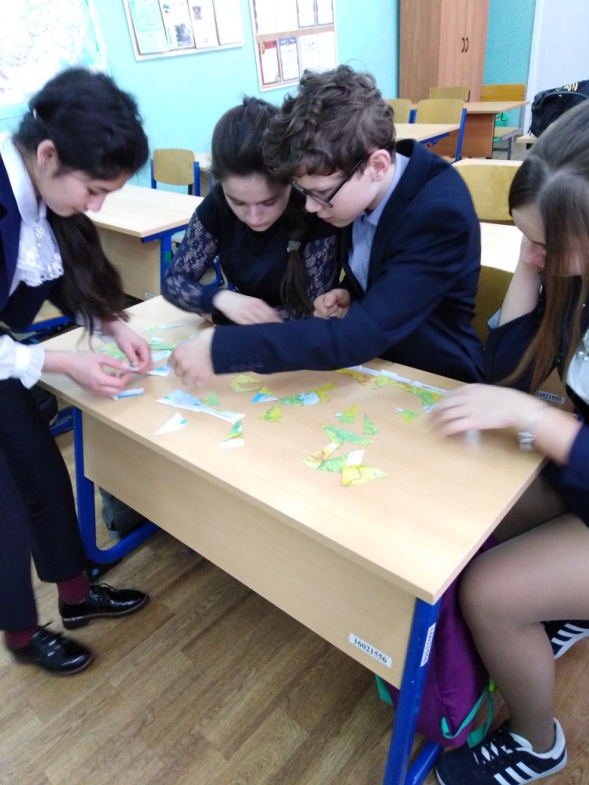 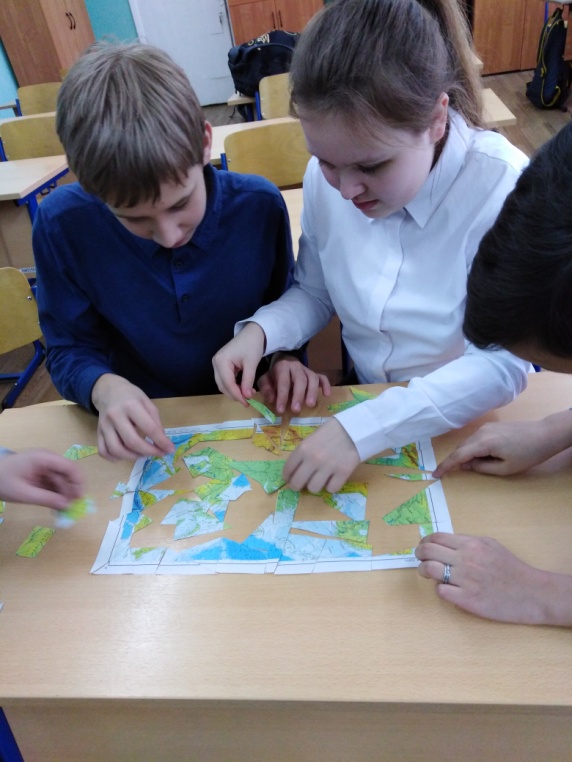 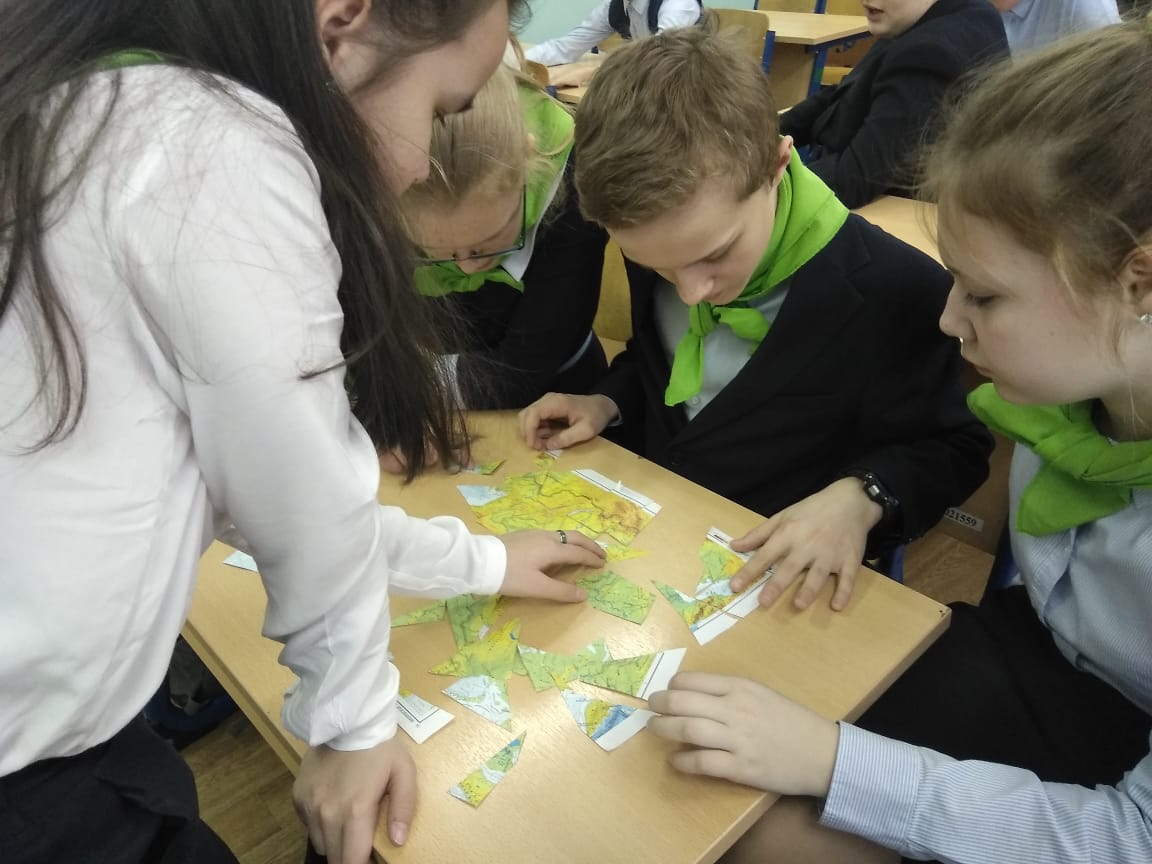 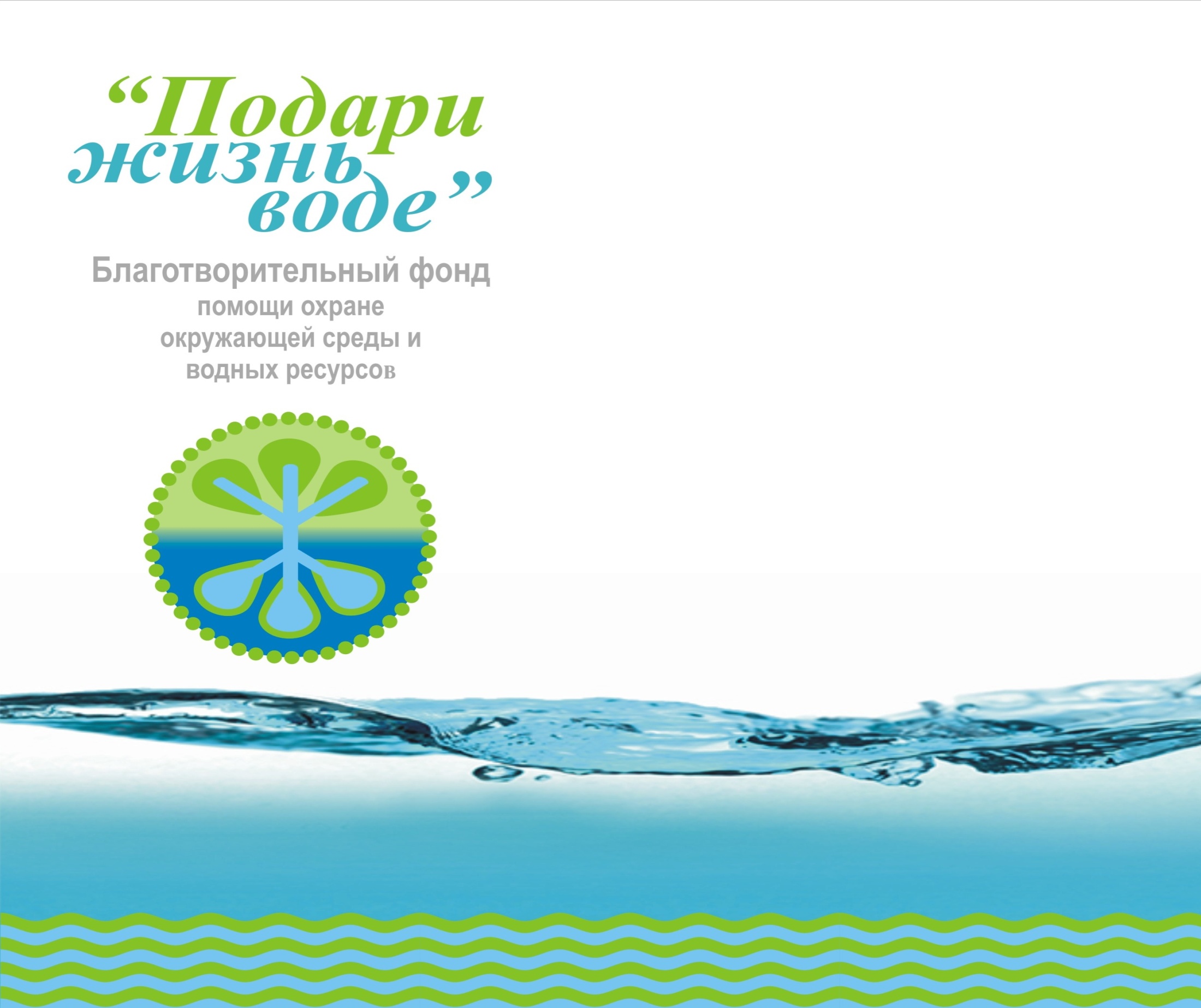 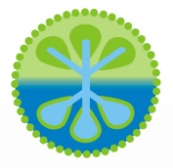 ГЕНЕРАТОР ИДЕЙ, АГИТАТОР
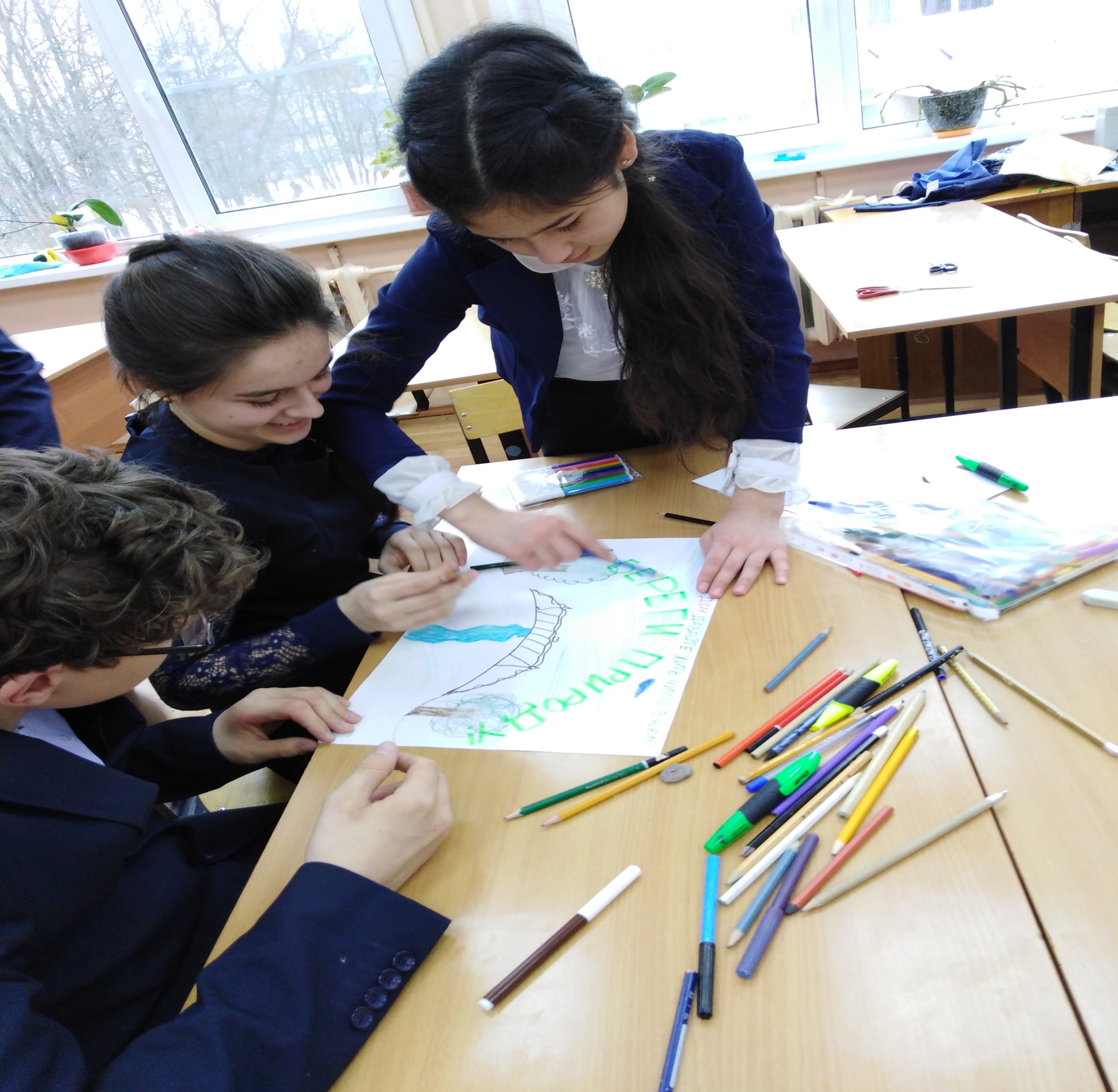 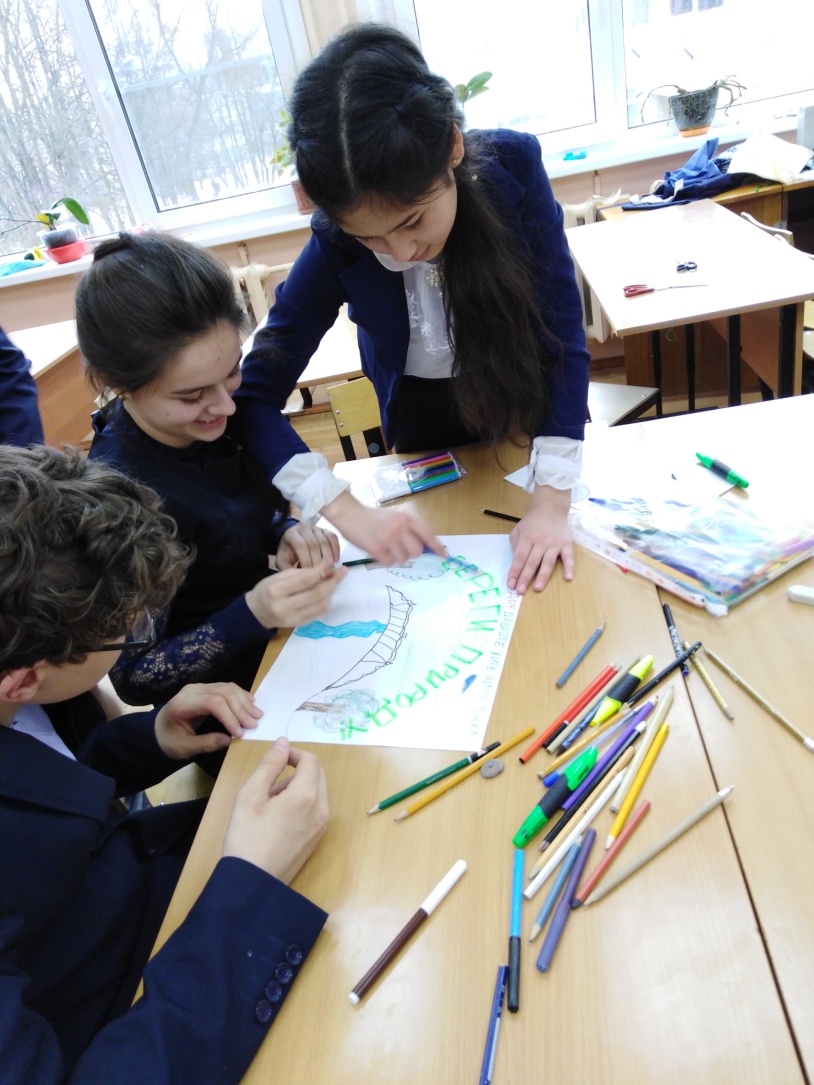 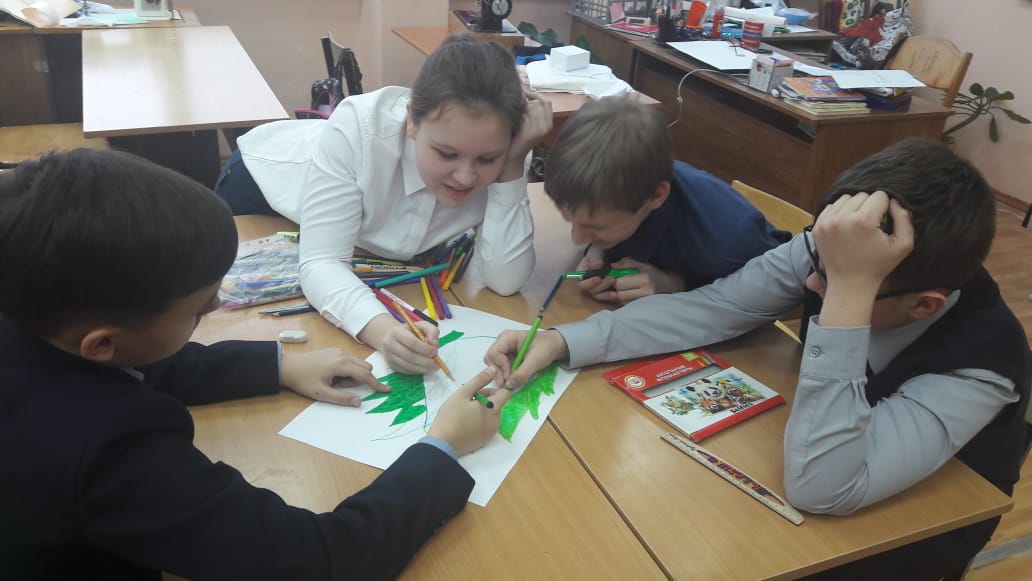 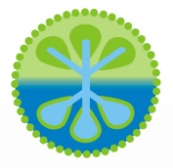 УГАДАЙ-КА!
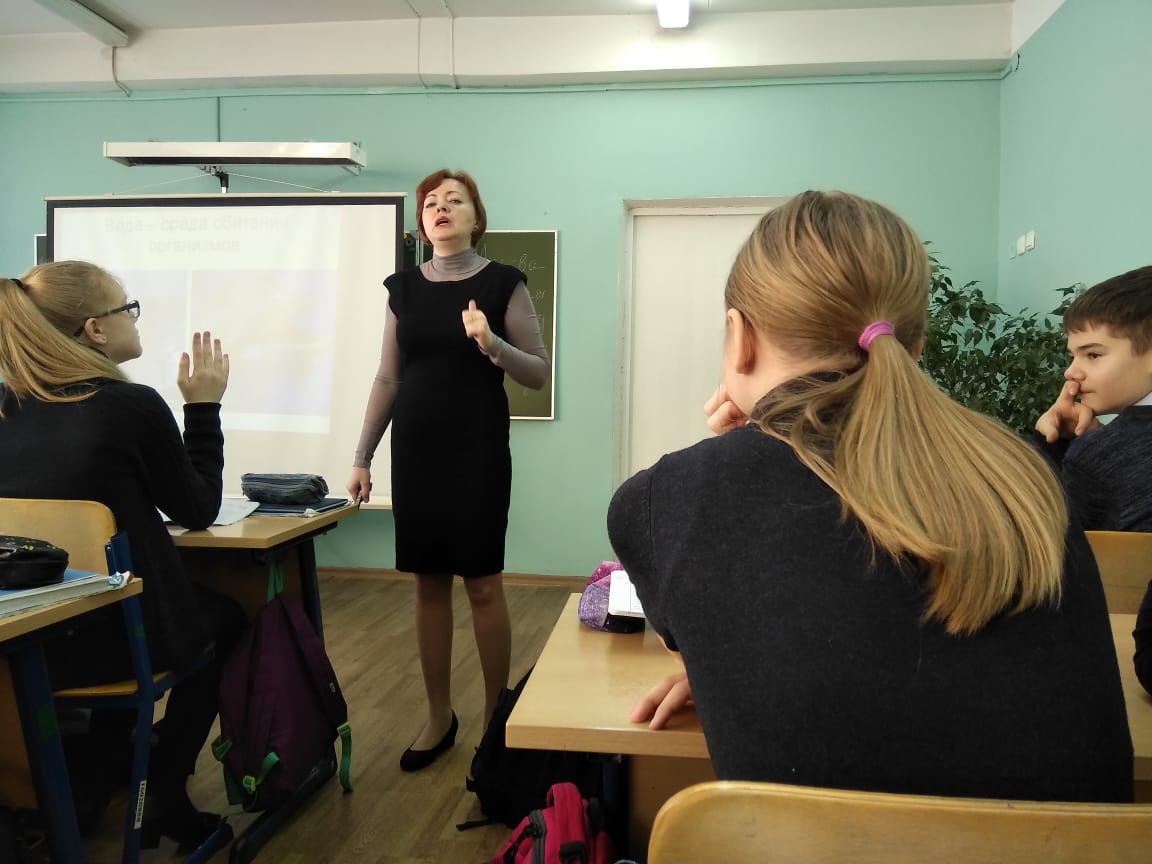 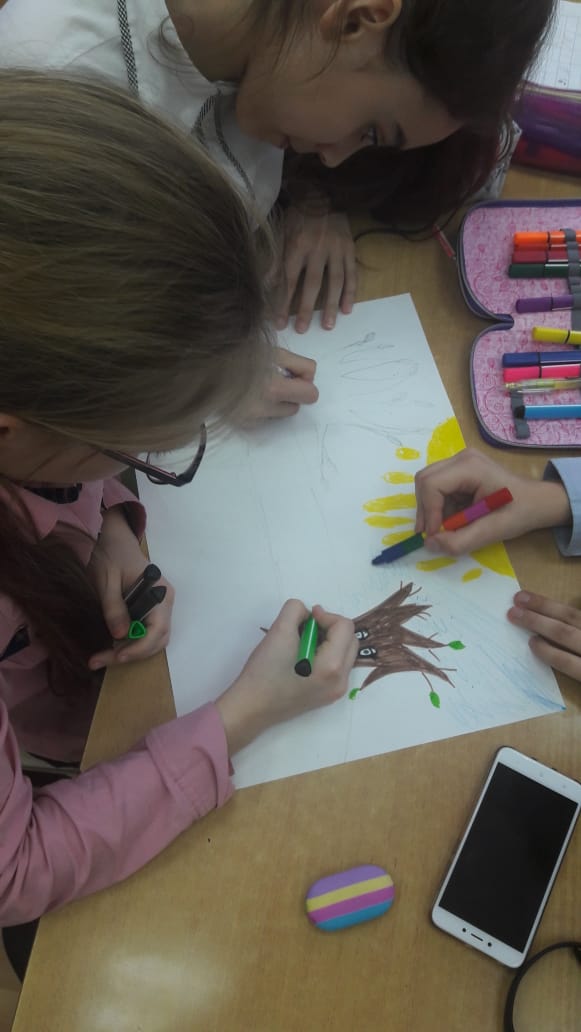 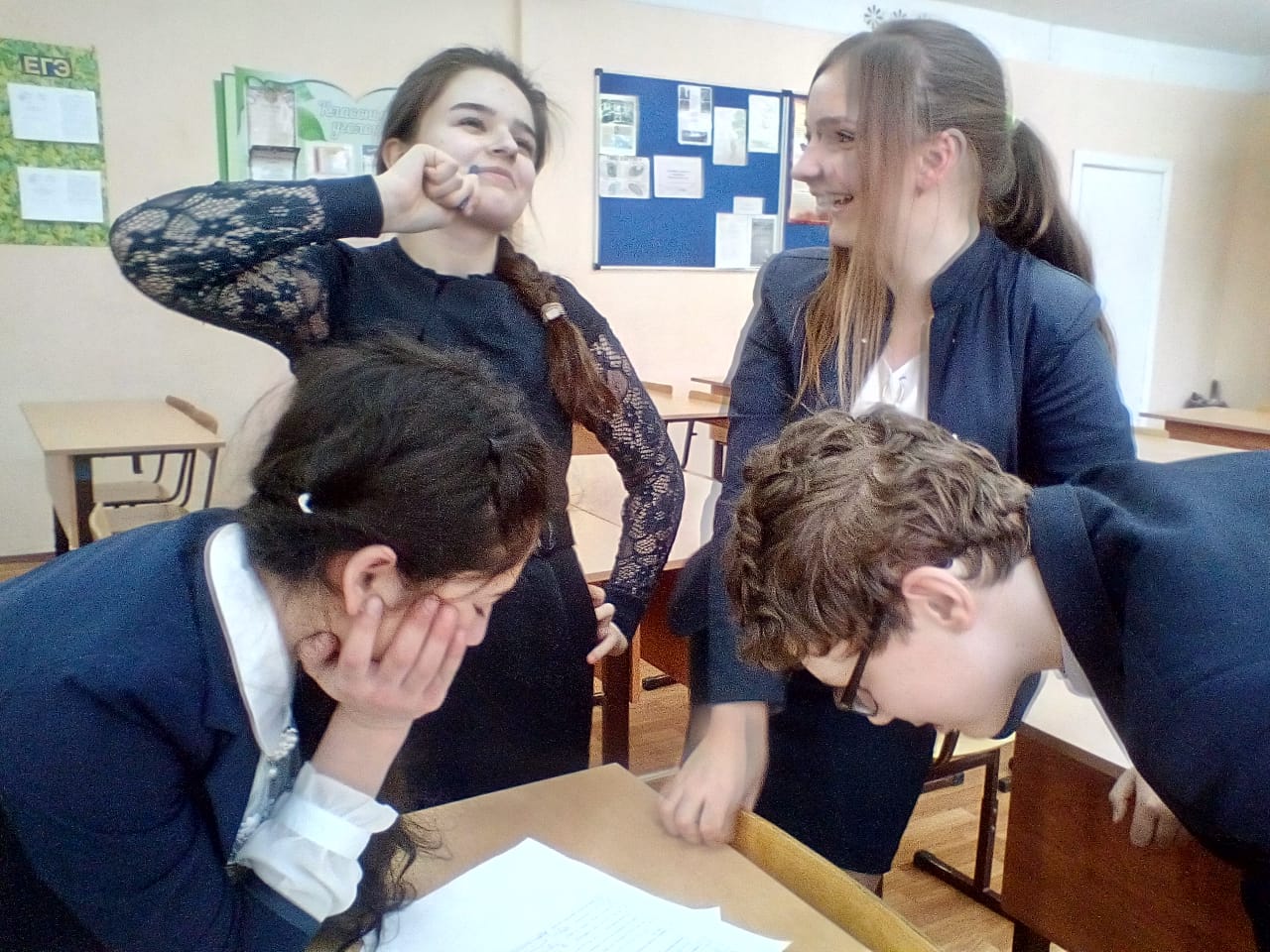 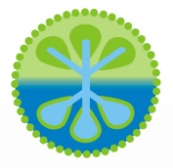 РЕЗУЛЬТАТЫ
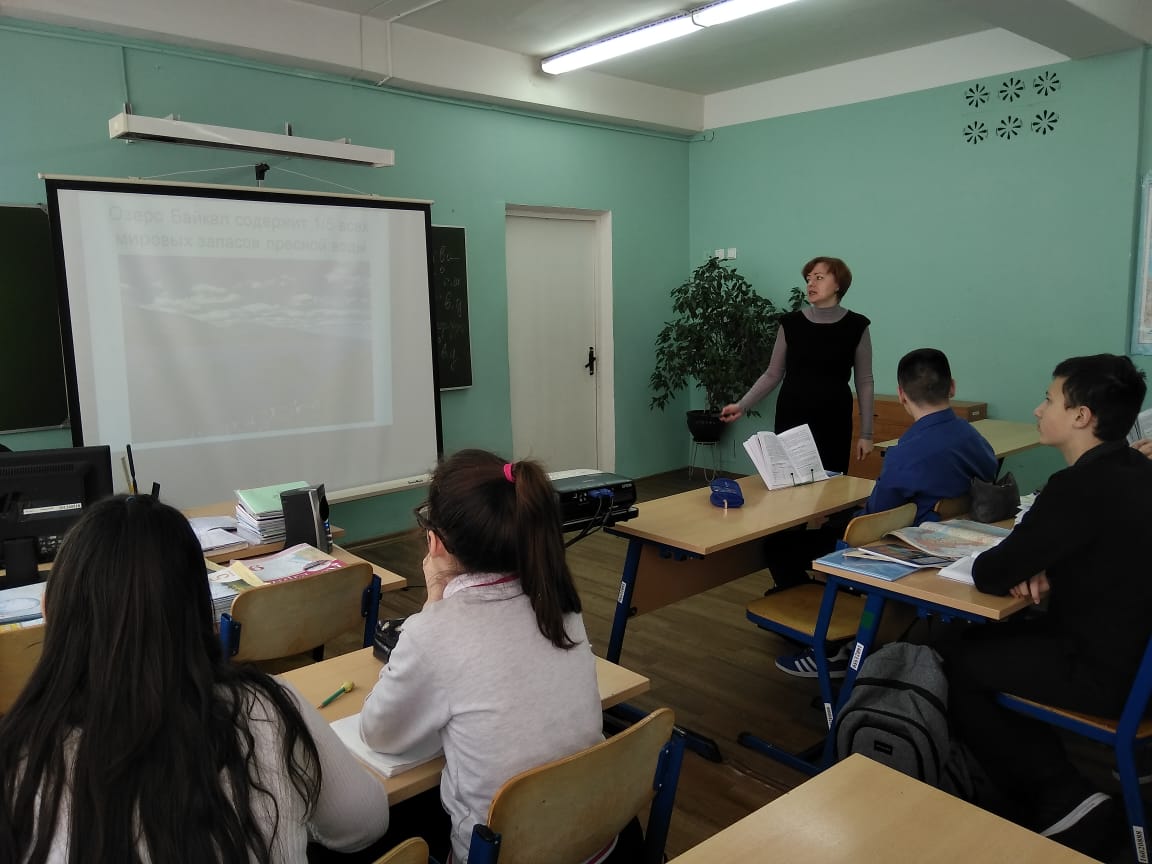 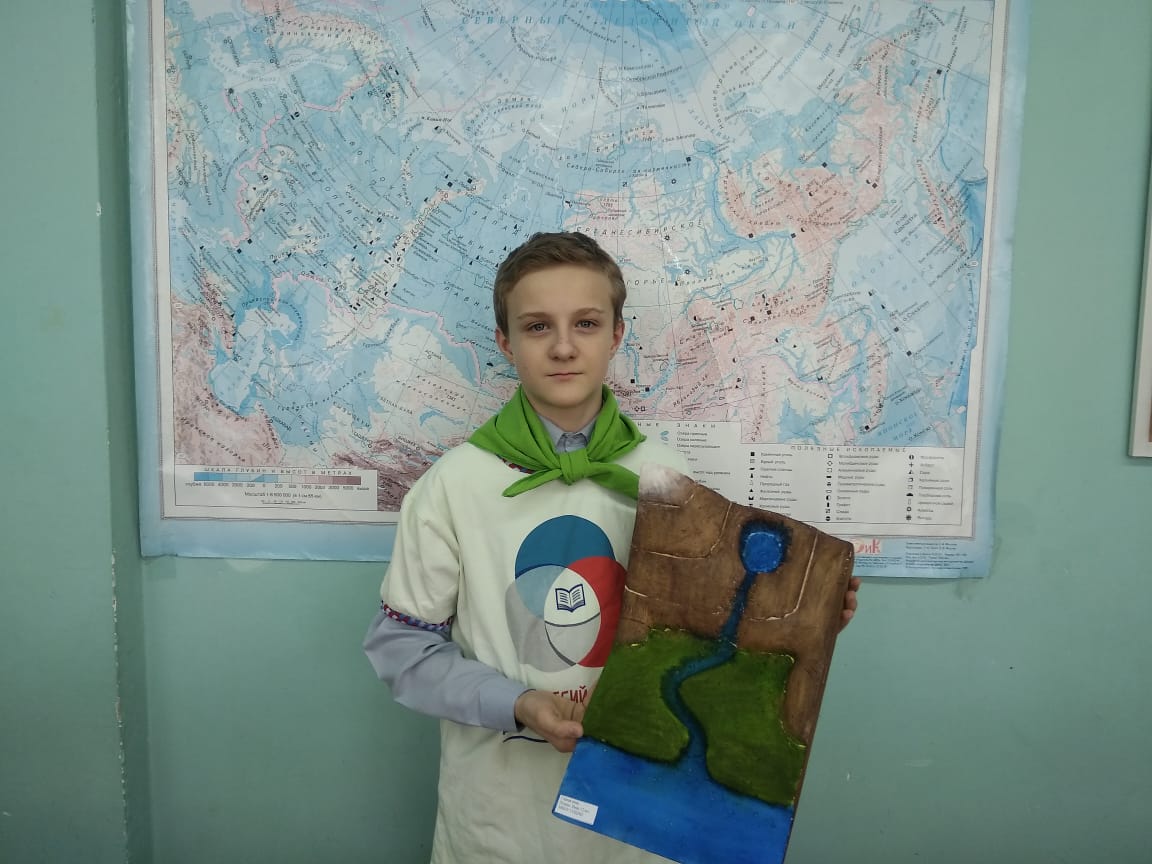 Результаты: 
5 в – 45 баллов; 
5 г- 41 балл; 
6 в – 47 баллов; 
6 а – 45 баллов;
7 а – 48 баллов; 
7 в – 48 баллов
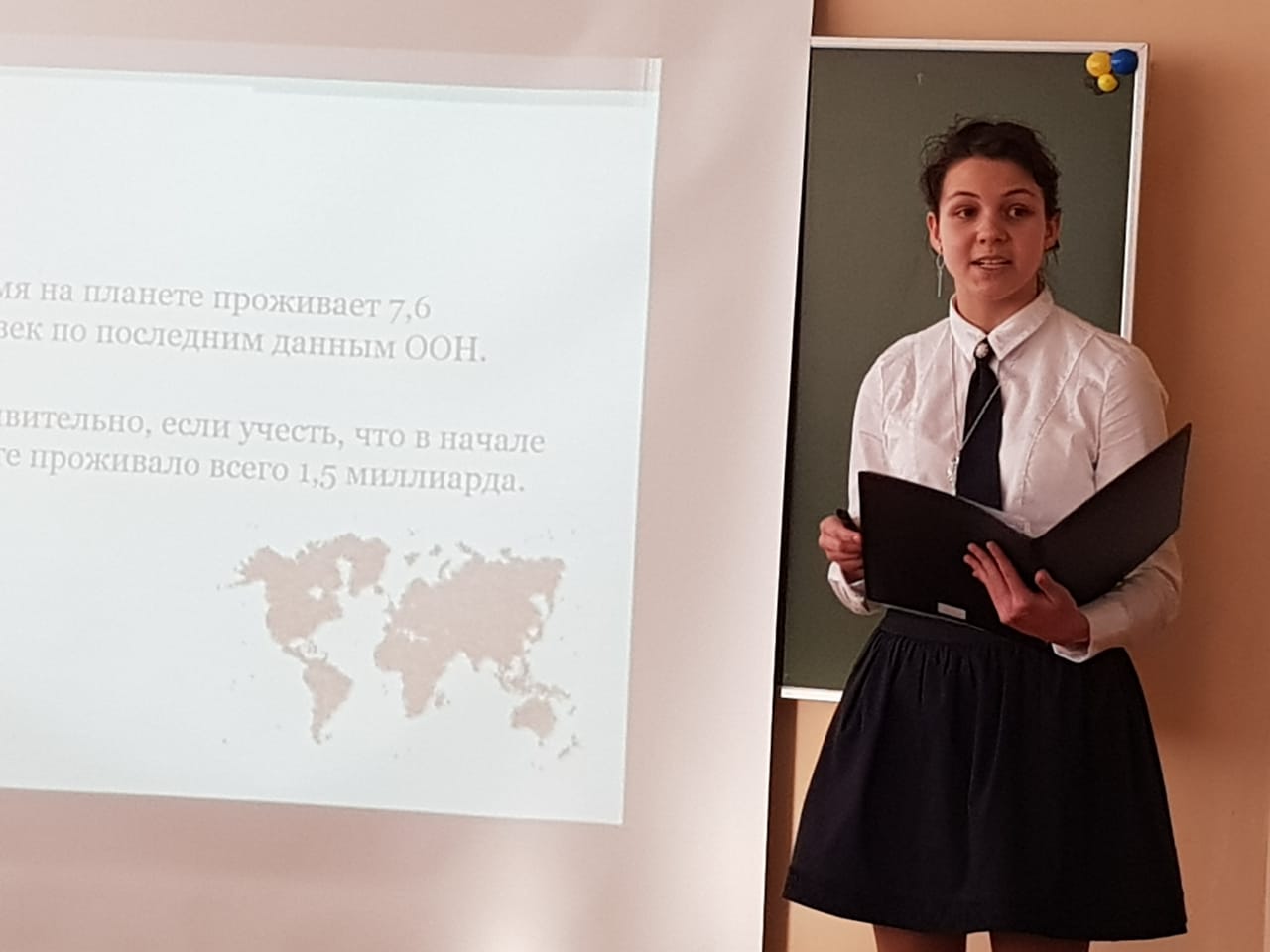 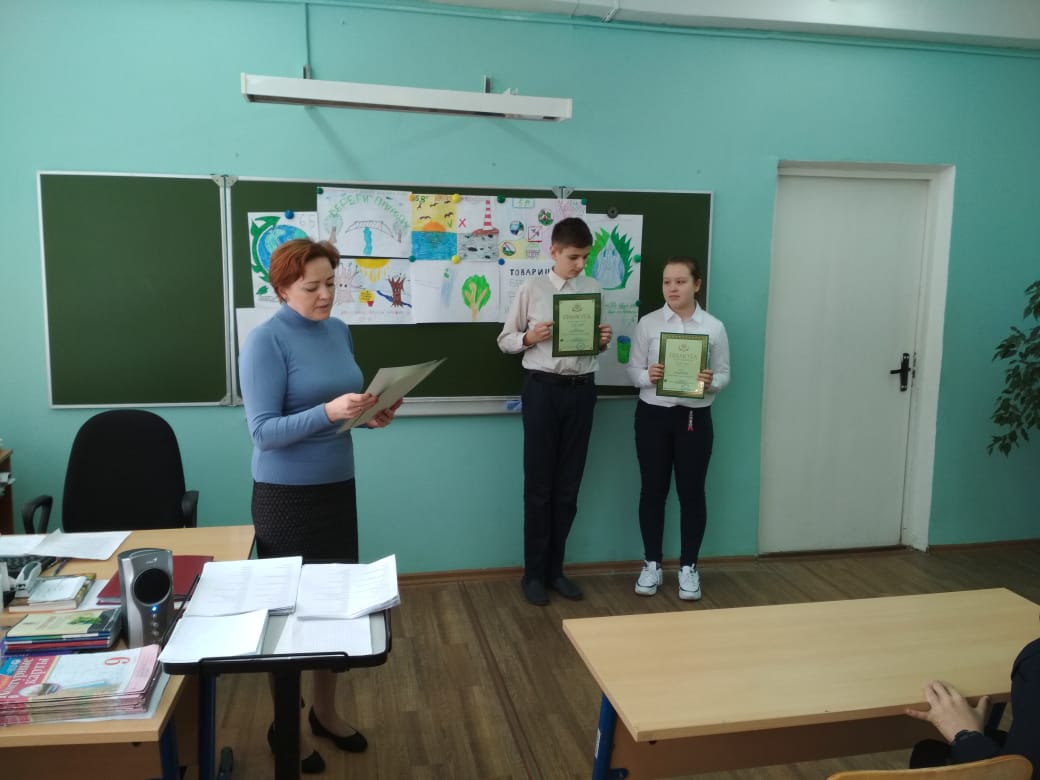 ПРИЗЁРЫ
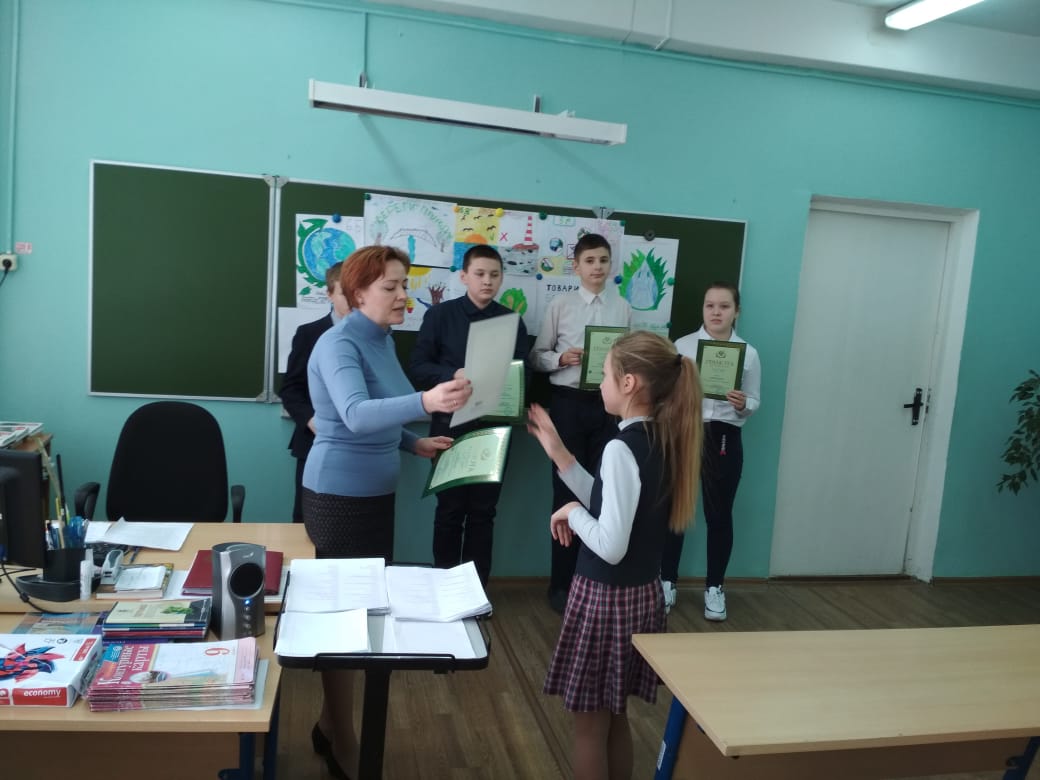 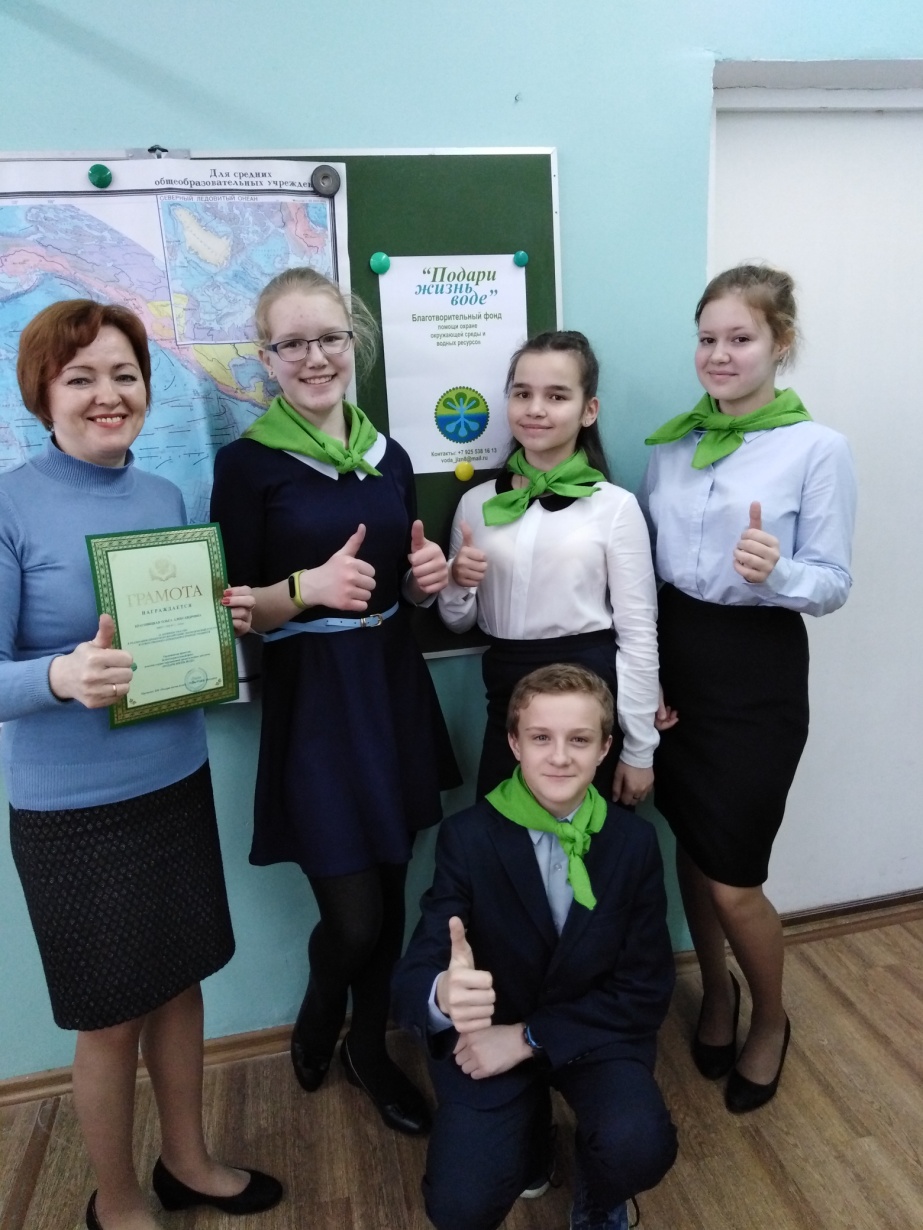 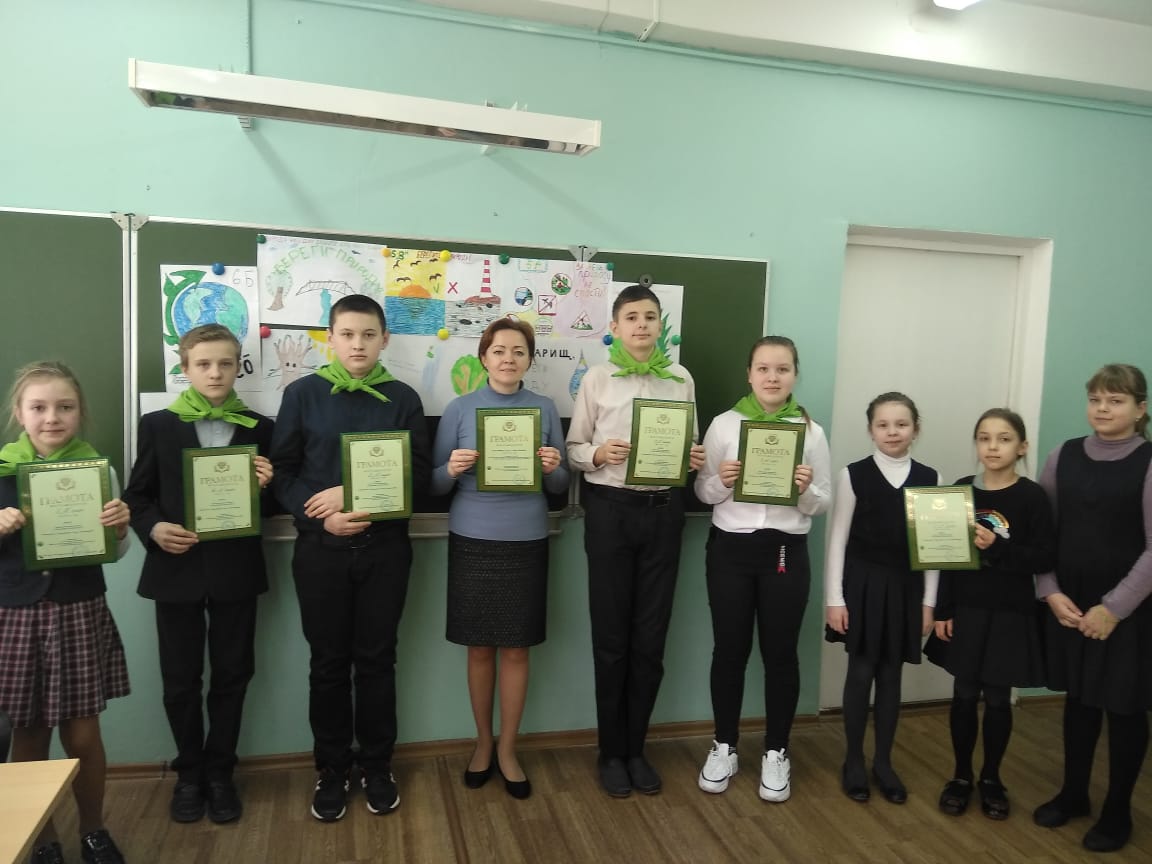